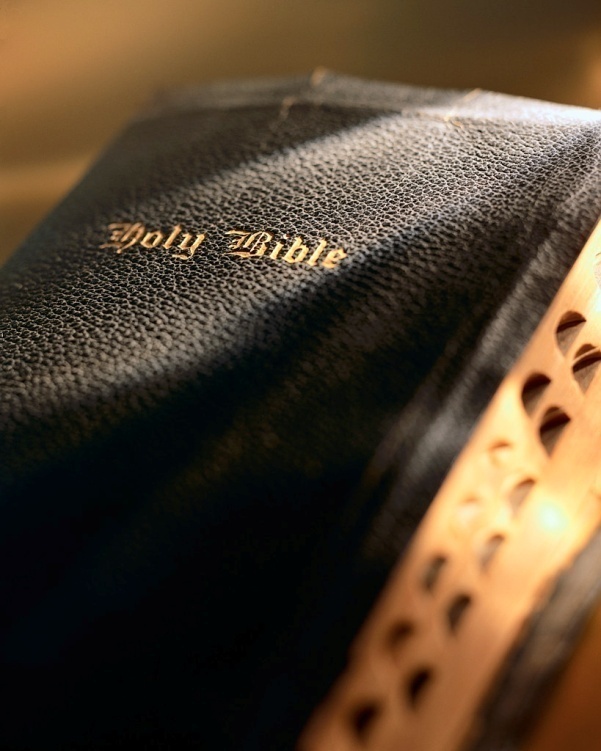 Introduction
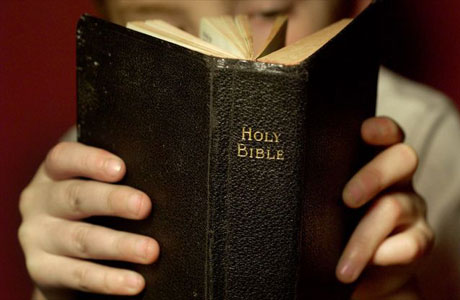 God’s Word has the power to save:  Rom. 1:16; Jas. 1:21
His Word has the power to keep us from sin:  Matt. 4:1-11; Psa. 119:11
It can build us up spiritually:  Acts 20:32; 1 Pet. 2:2
It is powerful!  Heb. 4:12
It can save everyone!  Mk. 16:15-16; 1 Tim. 2:4
But men can make the Word void (ineffectual).
2
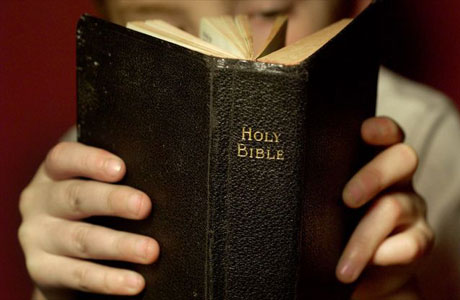 Making God’s Word VoidPsalm 119:126
Lawless conduct
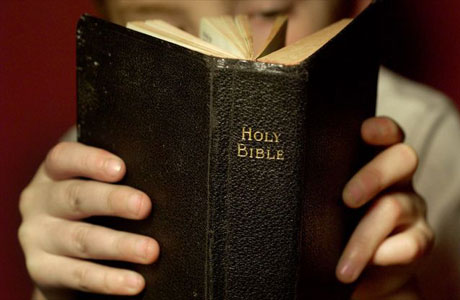 Jesus described this behavior:  Matt. 7:21-23
Our society makes God’s Word void in a variety of ways; by ignoring God’s Word concerning…
Marriage & divorce:  Matt. 19:1-12; Mk. 10:11-12; Lk. 16:18
Homosexuality:  Rom. 1:26-27; 1 Cor. 6:9-11
Lasciviousness & immodest dress:  Gal. 5:19; 1 Tim. 2:9-10
Pornography:  Matt. 5:27-28
Crime:  Isa. 1:4
Lawless conduct:  Matt. 7:21-23
Making God’s Word Void
4
Deny inspiration of the Bible
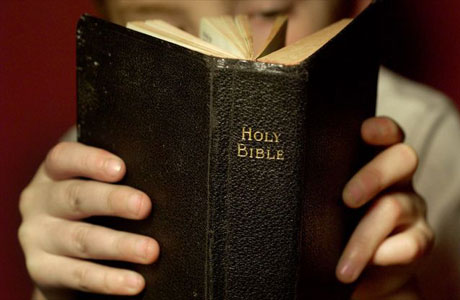 To be expected from atheists and agnostics.
But many who claim to be religious teachers also deny the verbal inspiration of the Scriptures (e.g., Disciples of Christ):  Isa. 7:14; Acts 2:30-31; Rom. 1:4
Paul describes them:  2 Tim. 3:5
God’s Word is verbally inspired:  1 Cor. 2:9-13; 2 Pet. 1:21; 2 Tim. 3:16-17
Denying verbal inspiration of God’s Word fits right in with “postmodern” mindset.
Making God’s Word Void
5
Denominationalism
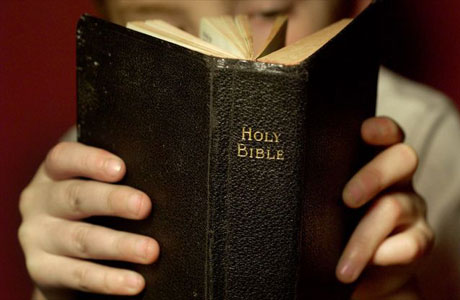 Jesus taught division would be the cause of much infidelity:  Jn. 17:21
Many things about denominationalism are repulsive:
Division:  Rom. 16:17-18
Men claiming power & position:  1 Cor. 4:6
Conflicting doctrines:  1 Cor. 1:10; 2 Jn. 9-11
Different names:  Matt. 16:18; Acts 20:28; Rom. 16:16
Emphasis on carnal:  Jn. 18:36; Rom. 14:17
Making God’s Word Void
6
Hardened hearts
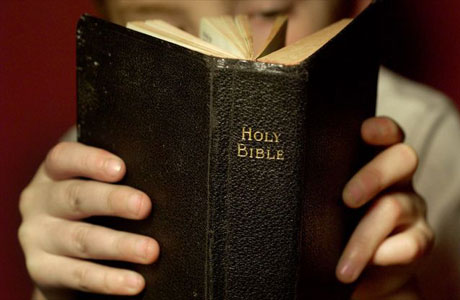 Not everyone reacts the same to the gospel:  2 Cor. 2:16
The gospel “cuts” people’s hearts positively or negatively:  Acts 2:37; 7:54-60; 13:45-46; 24:25
God rejected the Jewish nation due to their hardened hearts:  Matt. 23:37-38; 13:14-15
Many do the very same thing today:  Lk. 8:11-15
Making God’s Word Void
7
Following bad examples
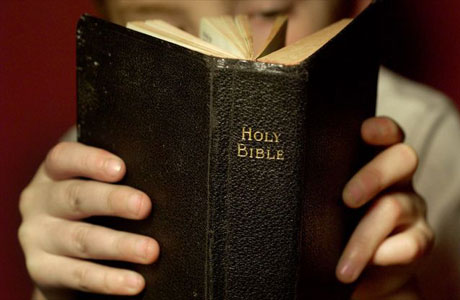 Many give hypocrisy as an excuse to not obey God:  Rom. 1:18
Men hinder the truth by their “unrighteousness”:  Rom. 1:18
Jesus cursed those who caused others to stumble:  Matt. 18:6
Paul told Timothy to set a good example:  1 Tim. 4:12
Our moral failures cause us not to bear fruit and hinders others from doing the same.
Making God’s Word Void
8
Indifference
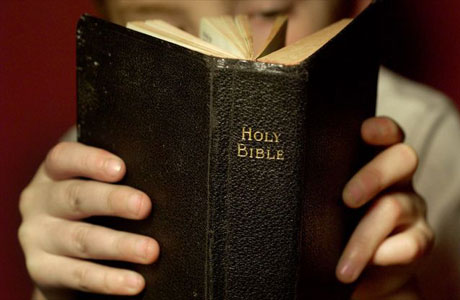 God spoke and gave us a standard to live by:  Jn. 12:48; Rom. 1:16; Jas. 1:21
Indifference is the hallmark of American society.
Americans are more interested in TV, recreation, sports, gambling, entertainment, etc.
The Word is made void by Christians who are indifferent to what God says about attendance, giving, modesty, adultery, teaching others, etc.:  Heb. 10:25; 1 Cor. 16:1-2; 1 Tim. 2:9-10; Gal. 5:19; Matt. 28:19
Making God’s Word Void
9
Conclusion
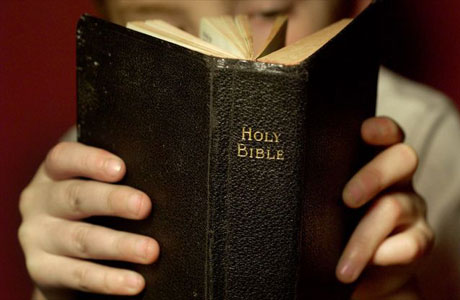 Is God’s Word effective or void in your life?
For the vast majority God’s Word is void:  Matt. 7:13-14; 2 Cor. 5:10; Psa. 119:158
Don’t make His Word void in your life?!
10